UMBC Chapter
ASME
Spring 2013
Why Are You Here Today?
2
1
3
1
The FIRST Thing You Should Know
About US
Who Belongs to ASME?
Chemical Eng.
+
Computer Eng.
+
Computer Sci.
+
Biomedical Eng.
+
Graphic Designers
+
Business Majors
We Are
INTERDISCIPLINARY
2
The SECOND Thing You Should Know
About US
Our Mission
Be one of those clubs that requires . . .
NOT
All members to attend every meeting to retain “active membership status”
Prospective members to attend X number of team-building exercise events to qualify for membership
Dozens of volunteer hours toward pointless tasks to qualify for membership
NOT
NOT
We Are Here . . .
YOU
To Help
Updating you on advancements in the field of Mechanical Engineering
Supply information that will guide your career/course focus
Relay relevant internship, REU, and on-campus employment opportunities
Serve as a conduit of human resources for your independent projects
Provide research opportunities in which you are the project investigator 
That allow you to solidify your “big picture” seeing skills
Test-drive ideas that could become your senior design project
Maintain an online academic research portfolio, a tangible record of 
	your accomplishments for graduate schools and your own reference 
	during your career
3
The THIRD Thing You Should Know
About US
We Think
Engineers aren’t boring people.  We just get really excited about boring things.
Test Yourself
So are you REALLY an engineer at heart?
See if you can sit through the next




		      without being mildly intrigued . . .
Mechanical Engineering
HIGHLIGHT
What Do These Have In Common?
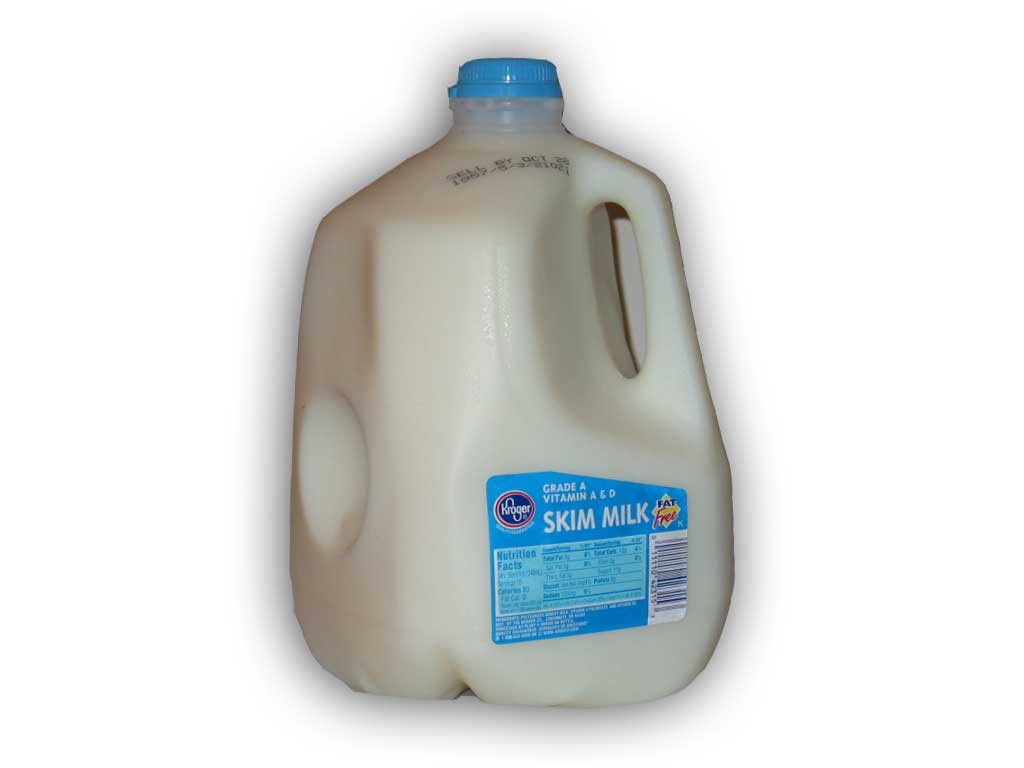 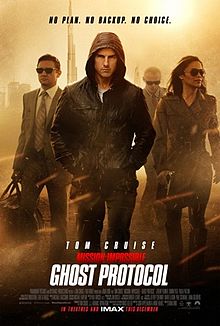 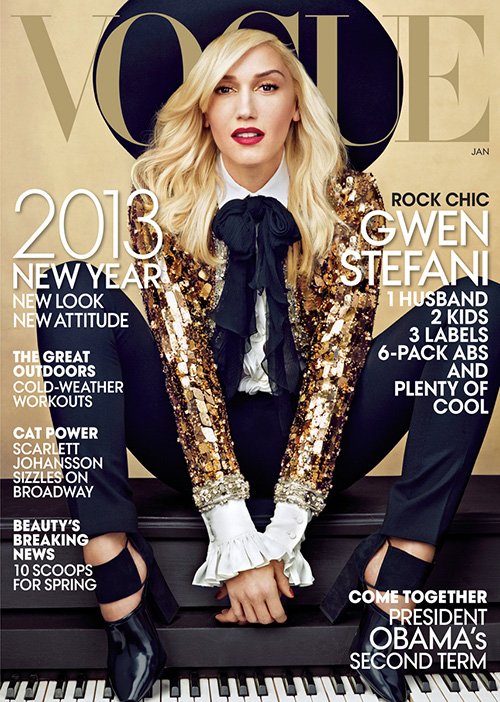 ?
5 seconds
4 seconds
3 seconds
2 seconds
1 second
Give Up?
Here’s a Hint . . .
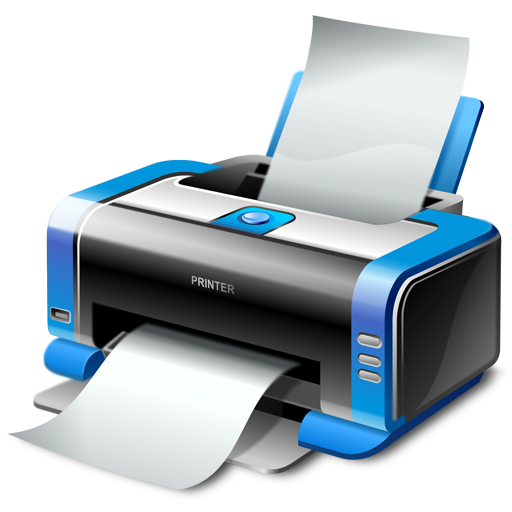 3D
CAD Meets Manufacturing
For those of you in ENES taking notes for a meeting report, you may have started learning something called:
	Computer Aided Design (CAD)
You could draw something in CAD
Use the same method utilized in ink jet printers to . . .
Deposit plastic in layers to match your design on the computer!
What IF
Mission Accepted
Use a 3D Scanner to input real  life object into CAD
Use a 3D Printer to output CAD object into model
3D Printing is Exploding
The concept of 3D printing has been around for decades
The new thing?
Printers are becoming increasingly affordable
	 In fact, one of the ASME board members 	just bought one this year for personal use
What if everyone had one in their homes?
Infrastructure Change
What if you could customize, buy, download, and print out designs for physical objects online?
Toys
Furniture
Car parts
Clothes
Medical devices
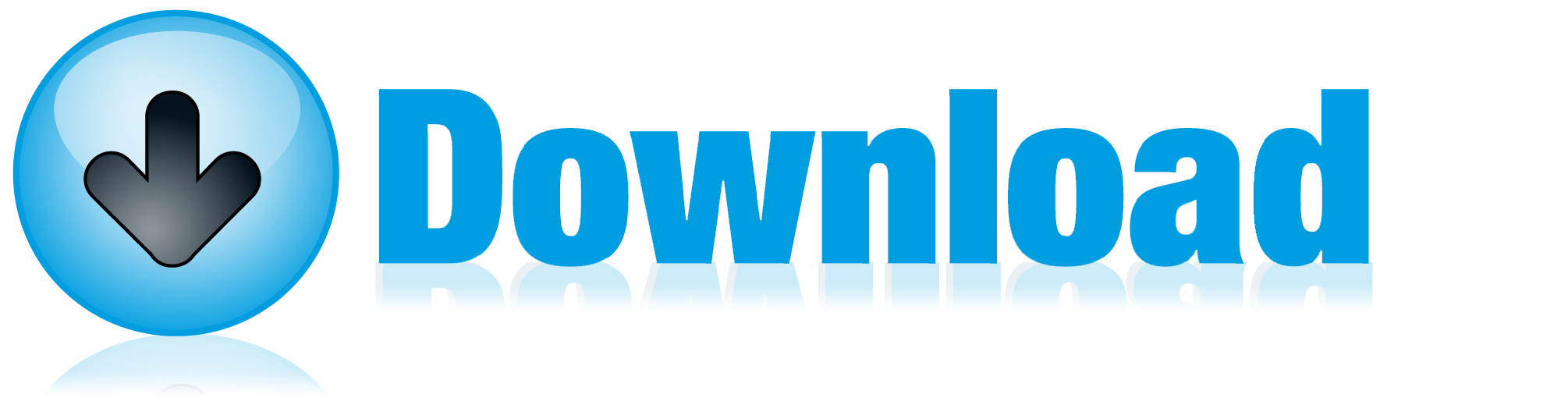 Intricate Model Details
Precise Enough to Print Nanobots
Increasingly Fast Printing Speed
Readily Available Materials
Melted milk bottles
Water-tight Seals
Pre-Existing Community That Shares CAD Files
Easily Customizable
Personal Solutions with Professional Collaboration
Little to No Assembly Required
Make Unique Products
Endless Practical (and Impractical)Possibilities
Plastic is Now the Most Common Medium
Air Wolf Printer
Editable LabVIEW Drivers
Medium/Good Precision
$1700
Experimental BioPrinting
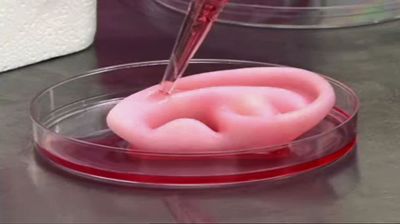 In the Future
Print New Ones
Cancerous Organs
Face Lifts
Face Prints
So why stick with the same face?  Mission Impossible face masks anyone . . .
Edible Concoctions: Shoeburgers?
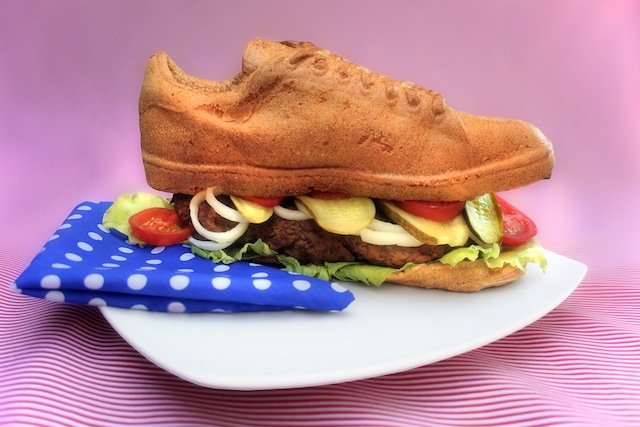 ASME
American Society of Mechanical Engineers
We want to help you
Achieve Your
Engineering Dreams
How to Join ASME
Go to www.asme.org
Click “Membership” at the top of the page
Click “Join Today” on the left hand side
Membership is free for freshmen!
Keep Track of UMBC ASME
Go to myUMBC
Click “Groups”
Click “Browse Groups”
Search for “ASME” and join
Meeting dates/location will be announced via Spotlights on this page
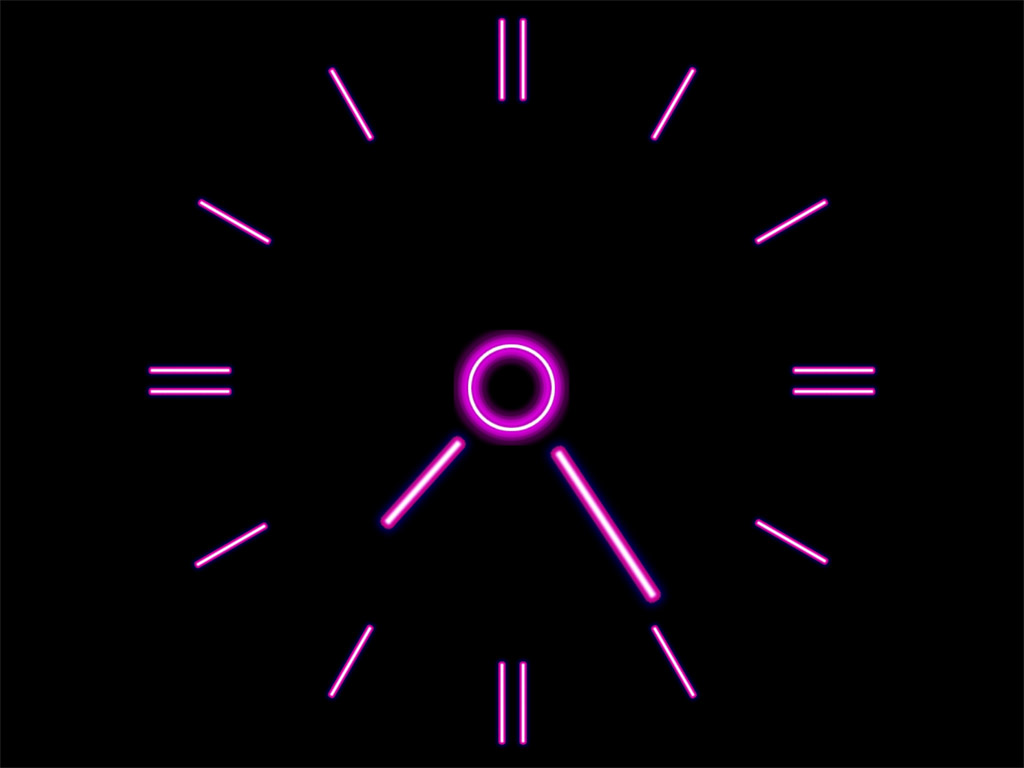 So What Are 
We Doing NOW?
Mini-Bike
We will meet briefly after this GBM to exchange phone numbers and emails to keep everyone in the loop
Email Anthony Santini  asantin1@umbc.edu
New game plan to be discussed in the next meeting
Dunk Tank
Building a dunk tank to rent out to fraternities/sororities
We will meet briefly after this GBM to exchange phone numbers and emails to keep everyone in the loop
Email Andrew Brow abrow1@umbc.edu
Next meeting: Thursday 2/21/13 at 4pm
Meet at commons front desk, then proceed to access the room
Hannah’s Ramps
Building two ramps for a 12 year old girl with brittle bone disease, so she’ll have privacy and independence
We will meet briefly after this GBM to exchange phone numbers and emails to keep everyone in the loop
Sponsored by V-LINC, Dr. Andy Conn
Email Mischa Bowen-Kreiner mischa1@umbc.edu
Next meeting: Friday 2/22/13 at 12pm
Meet at mechanical engineering conference room
Call for artists!
Let’s Go Boys and Girls
$300 stipend available for each position per semester with free transportation
Tuesdays 2:45-5:00PM
Club delivers hands-on STEM activities for students at Callaway ES in Baltimore
Email Joe DeAngelis joseph24@umbc.edu
ASME Relay for Life Team
Event Date: April 26-27, 6:00-7:00PM
Search www.relayforlife.org/umbcmd
Team Name: UMBC ASME
$10 Registration Fee (can be paid online or at event, then fundraise as much as possible
We can have team fundraising events)
Funds go to American Cancer Society, devoted to fighting cancer and helping those affected by it
Contact Jacob Alvarez alv3@umbc.edu
Join Us!
UMBC IEEE Student Branch Discussion Panel
Topic: Promoting Engineering at UMBC
When: This Wednesday 2/20/13 at 4:00-5:00PM
Where: ITE 201B
ASME and other engineering clubs will be represented; ask us your questions
Upcoming
Visit to General Electric Facility
Follow-up Panel with GE representatives in the Skylight Lounge in the Commons
Date: To be determined
Email: Morgan McClure morganm2@umbc.edu
Goals for the Semester
Institutionalize an “ASME Honor Society”, validating graduating ME’s with regalia during the graduation ceremony and an extra title to add to their resumes
Organize a system of online academic research portfolios that will solidify on-campus engineering community, provide an internet paper trail of accomplishments for graduate schools, and give students the chance to explore potential senior design project topics
Spring 2013
Introducing Our New Team
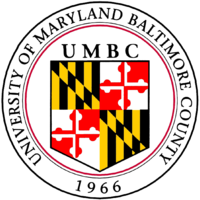 Dr. Anne Spence
Faculty Sponsor
Dr. Neil Rothman
Faculty Sponsor
Jason Dunthorn
Faculty Advisor
Emily Schultheis
President
Morgan McClure
Vice President
Anthony Santini
Secretary
John Graziano
Treasurer
Joe DeAngelis
Senior Board Member
Tom Carman
Senior Board Member
Jacob Alvarez
Inter-Club Coordinator
Andrew Brow
Student Project Manager
Andrew Ims
Student Project Manager
Nicole Racine
Leadership Board Member
Jason Ledesma
Leadership Board Member
Meet with Groups!